Le classicisme
D’amario Ophélie, Michel Emma et Mejaat Nadia
Le sens de l’appellation
Dans la langue commune « classique » signifie le plus souvent « conforme au bon goût, aux règles et aux usages établis »

Dans l’histoire de la littérature française les classiques sont un groupe d’écrivains du XVII s.
Le Classicisme désigne une période littéraire qui coïncide avec le règne de Louis XIV.
Contexte historique et culturel
Le règne de Louis XIV constitue pour la France une période de supériorité économique et militaire.
Le roi certain de ses ministres pratique un mécénat favorable à la création.
Le renouveau de la contre-réforme et la promotion de la raison par le cartésianisme
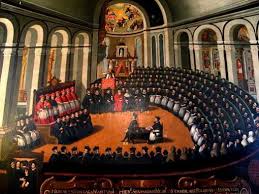 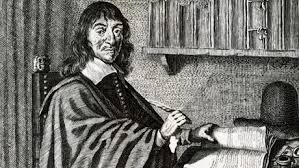 Ramènent des valeurs d’ordre
Les traits majeurs du courant
L’imitation des Anciens
   Les classiques leur empruntent une « théorie »
   de la littérature.
   Celle- ci s’inspire d’Aristote (philosophe grec du IVe siècle av. J-C.)
Instruire et plaire
   Les classiques recherchent l’unité morale de l’art et veulent « corriger les mœurs ».

   Le goût de l’analyse morale
   Pour instruire il faut faire comprendre les passions humaines et montrer comment les surmonter. 
   Attention accordée aux mouvements intérieurs
d’un être déchiré entre passion et raison ou sens du devoir. 

 Conception universaliste de l’Homme
Les auteurs décrivent l’Homme ou de grands types.
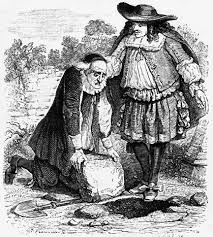 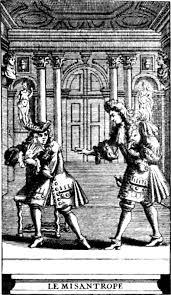 Le misanthrope
L’avare
Une conception fixiste du beau 
Les classiques veulent plaire par 
                                         - l’accord avec le public
                              - le respect du « bon goût » 
Ils recherchent des valeurs qu’ils jugent éternelles 
                                 -imitation de la nature 
                                 - raison, ordre, équilibre
                                 - clarté de l’expression
Respect des règles 
 L’auteur est, comme un artisan, soumis à de
règles diverses:
Règle de bienséance 
Règle de vraisemblance
Règle des trois unités (temps, lieu, action)
Auteurs et œuvres au théâtre
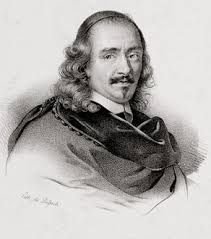 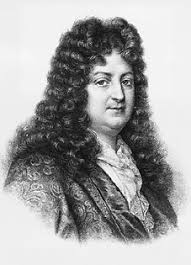 Jean Racine
Pierre Corneille
Les moralistes
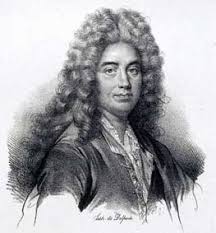 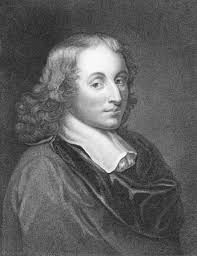 Blaise Pascal
Jean de la Bruyère
Les poètes
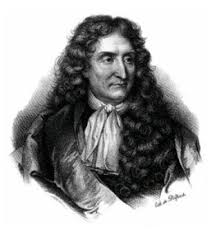 Jean de la Fontaine